E85 Digital Design & Computer Engineering
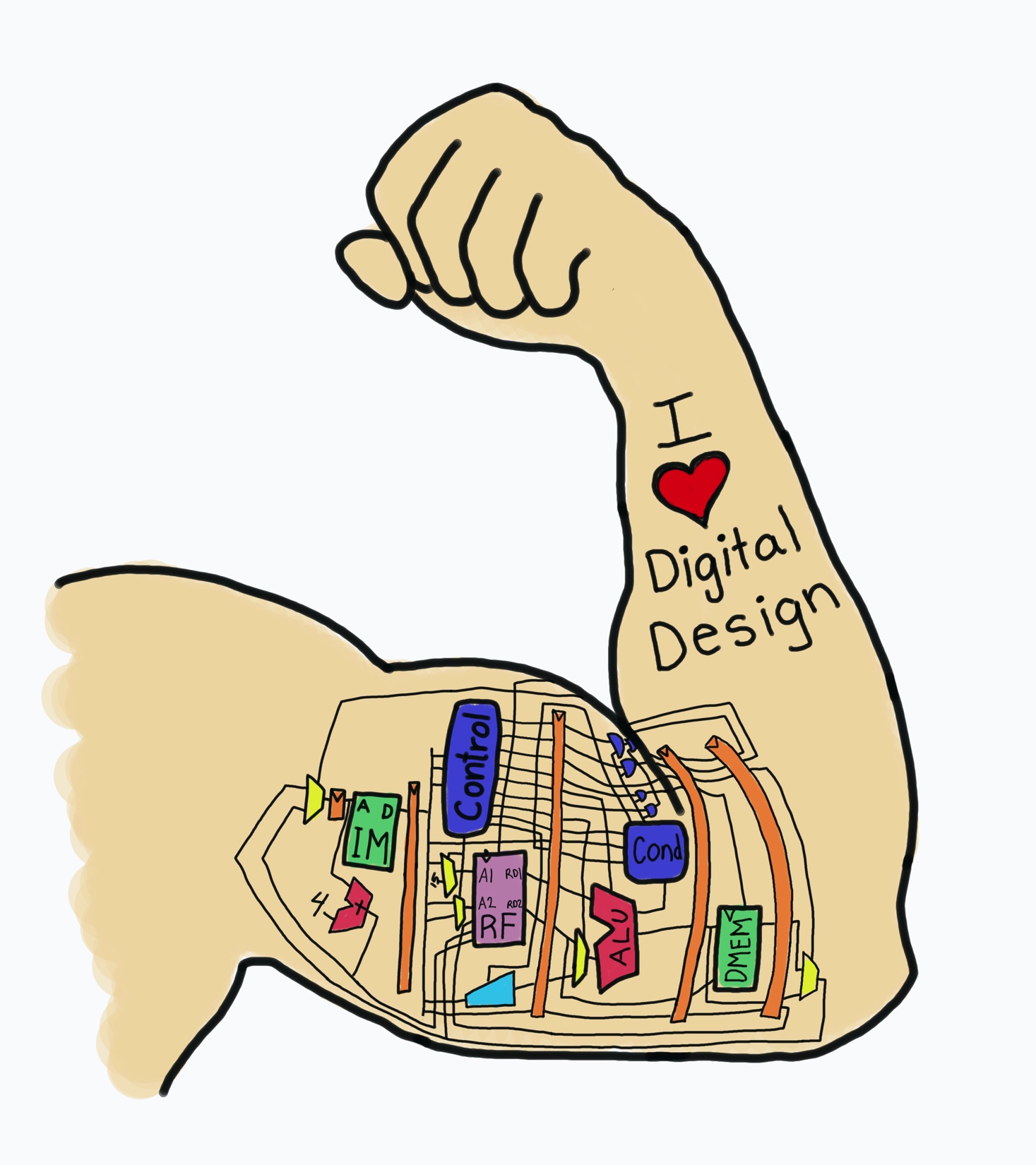 Lecture 7: Verilog Part II
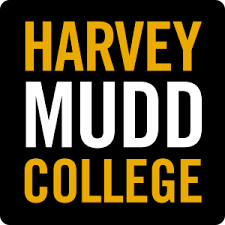 Lecture 7
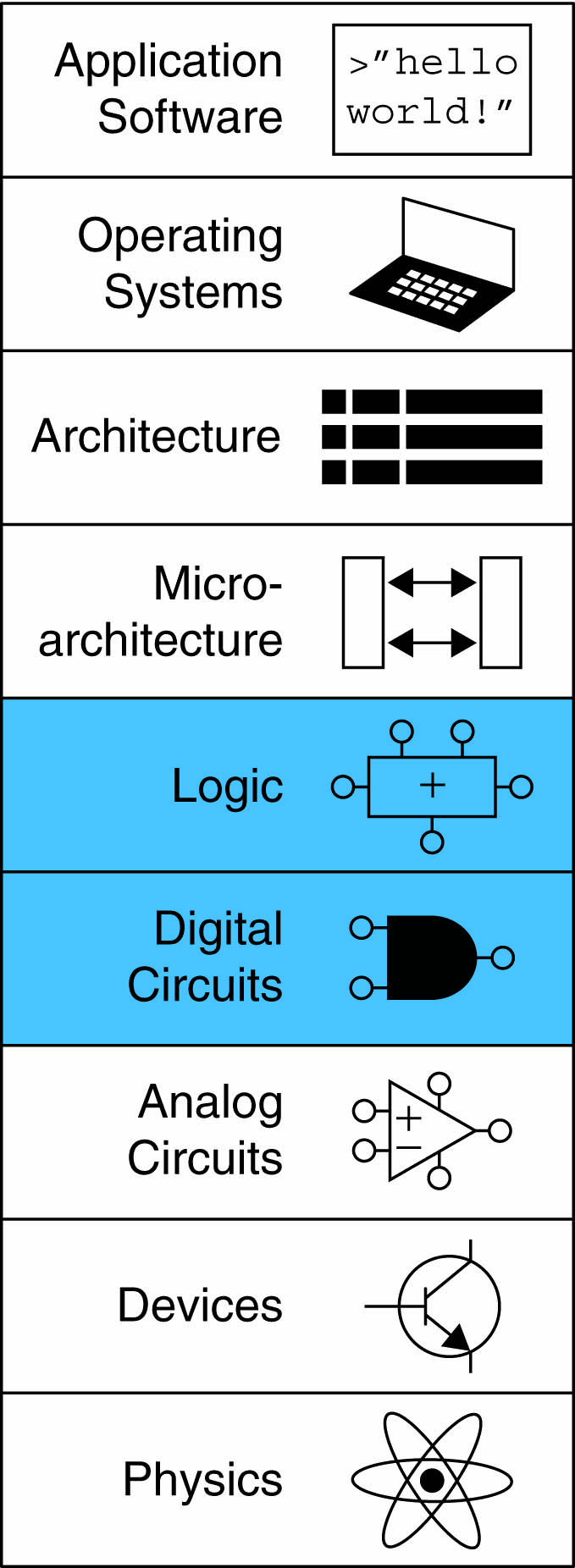 More Combinational Logic
Finite State Machines
Parameterized Modules
Testbenches
Other Behavioral Statements
Statements that must be inside always statements:
if / else
case, casez
Combinational Logic using always
// combinational logic using an always statement
module gates(input  logic [3:0] a, b, 
             output logic [3:0] y1, y2, y3, y4, y5);
  always_comb        // need begin/end because there is
    begin            // more than one statement in always
      y1 = a & b;    // AND
      y2 = a | b;    // OR
      y3 = a ^ b;    // XOR
      y4 = ~(a & b); // NAND
      y5 = ~(a | b); // NOR
    end
endmodule

This hardware could be described with assign statements using fewer lines of code, so it’s better to use assign statements in this case.
Combinational Logic using case
module sevenseg(input  logic [3:0] data, 
                output logic [6:0] segments);
  always_comb
    case (data)
      //                     abc_defg     
      0: segments =       7'b111_1110;
      1: segments =       7'b011_0000;
      2: segments =       7'b110_1101;
      3: segments =       7'b111_1001;
      4: segments =       7'b011_0011;
      5: segments =       7'b101_1011;
      6: segments =       7'b101_1111;
      7: segments =       7'b111_0000;
      8: segments =       7'b111_1111;
      9: segments =       7'b111_0011;
      default: segments = 7'b000_0000; // required
    endcase
endmodule
Combinational Logic using case
case statement  implies combinational logic only if all possible input combinations described
Remember to use default statement
Combinational Logic using casez
module priority_casez(input  logic [3:0] a, 
                      output logic [3:0] y);
  always_comb
    casez(a)
      4'b1???: y = 4'b1000; // ?=don’t care
      4'b01??: y = 4'b0100;
      4'b001?: y = 4'b0010;
      4'b0001: y = 4'b0001;
      default: y = 4'b0000;
   endcase
endmodule
Synthesis:
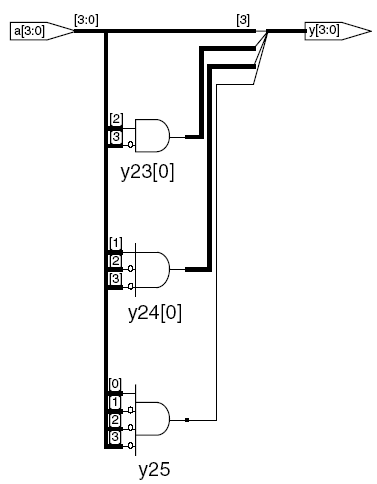 Blocking vs. Nonblocking Assignment
<= is nonblocking assignment
Occurs simultaneously with others
= is blocking assignment
Occurs in order it appears in file
// Good synchronizer using 
// nonblocking assignments
module syncgood(input  logic clk,
                input  logic d,
                output logic q);
  logic n1;
  always_ff @(posedge clk)
    begin
      n1 <= d;  // nonblocking
      q  <= n1; // nonblocking
    end
endmodule
// Bad synchronizer using 
// blocking assignments
module syncbad(input logic  clk,
               input  logic d,
               output logic q);
  logic n1;
  always_ff @(posedge clk)
    begin
      n1 = d;  // blocking
      q  = n1; // blocking
    end
endmodule
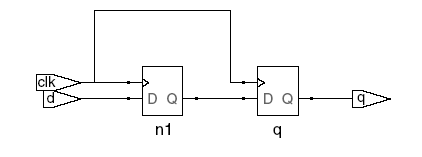 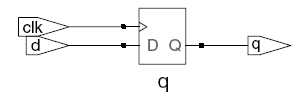 Rules for Signal Assignment
Synchronous sequential logic: use always_ff @(posedge clk)and nonblocking assignments (<=)    
        always_ff @(posedge clk)
		   q <= d; // nonblocking

Simple combinational logic: use continuous assignments (assign…)
             assign y = a & b; 

More complicated combinational logic: use always_comb and blocking assignments (=)

Assign a signal in only one always statement or continuous assignment statement.
Finite State Machines (FSMs)
Three blocks:
next state logic
state register
output logic
FSM Example: Divide by 3
The double circle indicates the reset state
FSM in SystemVerilog
module divideby3FSM(input  logic clk, 
                    input  logic reset, 
                    output logic q);

   typedef enum logic [1:0] {S0, S1, S2} statetype;
   statetype state, nextstate;  
 
   // state register
   always_ff @(posedge clk, posedge reset)
      if (reset) state <= S0;
      else       state <= nextstate;

   // next state logic
   always_comb
      case (state)
         S0:      nextstate = S1;
         S1:      nextstate = S2;
         S2:      nextstate = S0;
         default: nextstate = S0;
      endcase

   // output logic
   assign q = (state == S0);
endmodule
FSM with Inputs
module fsmWithInputs(input  logic clk, 
                    input  logic reset, 
			input  logic a,
                    output logic q);

   typedef enum logic [1:0] {S0, S1, S2} statetype;
   statetype state, nextstate;  
 
   // state register
   always_ff @(posedge clk, posedge reset)
      if (reset) state <= S0;
      else       state <= nextstate;

   // next state logic
   always_comb
      case (state)
         S0:      if (a) nextstate = S1;
                  else   nextstate = S0;
         S1:             nextstate = S2;
         S2:      if (a) nextstate = S2;
                  else   nextstate = S0;
         default:        nextstate = S0;
      endcase

   // output logic
   assign q = (state == S2);
endmodule
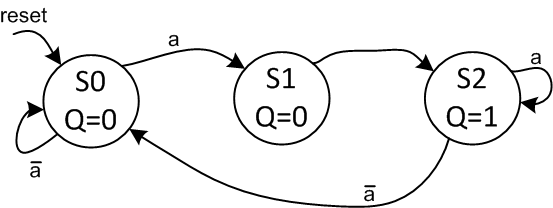 Parameterized Modules
2:1 mux:
module mux2
  #(parameter width = 8)  // name and default value
   (input  logic [width-1:0] d0, d1, 
    input  logic             s,
    output logic [width-1:0] y);
  assign y = s ? d1 : d0; 
endmodule 

Instance with 8-bit bus width (uses default):
  mux2 myMux(d0, d1, s, out);

Instance with 12-bit bus width:
	mux2 #(12) lowmux(d0, d1, s, out);
Testbenches
HDL that tests another module: device under test (dut)
Not synthesizeable
Uses different features of SystemVerilog
Types:
Simple
Self-checking
Self-checking with testvectors
Testbench Example
Write SystemVerilog code to implement the following function in hardware: 
			y = bc + ab
Name the module sillyfunction
Testbench Example
Write SystemVerilog code to implement the following function in hardware: 
			y = bc + ab

module sillyfunction(input  logic a, b, c, 
                     output logic y);
  assign y = ~b & ~c | a & ~b;
endmodule
Simple Testbench
module testbench1();
  logic a, b, c;
  logic y;
  // instantiate device under test
  sillyfunction dut(a, b, c, y);
  // apply inputs one at a time
  initial begin
    a = 0; b = 0; c = 0; #10;
    c = 1; #10;
    b = 1; c = 0; #10;
    c = 1; #10;
    a = 1; b = 0; c = 0; #10;
    c = 1; #10;
    b = 1; c = 0; #10;
    c = 1; #10;
  end
endmodule
Self-checking Testbench
module testbench2();
  logic  a, b, c;
  logic y;
  sillyfunction dut(a, b, c, y);  // instantiate dut
  initial begin // apply inputs, check results one at a time
    a = 0; b = 0; c = 0; #10;
    if (y !== 1) $display("000 failed.");
    c = 1; #10;
    if (y !== 0) $display("001 failed.");
    b = 1; c = 0; #10;
    if (y !== 0) $display("010 failed.");
    c = 1; #10;
    if (y !== 0) $display("011 failed.");
    a = 1; b = 0; c = 0; #10;
    if (y !== 1) $display("100 failed.");
    c = 1; #10;
    if (y !== 1) $display("101 failed.");
    b = 1; c = 0; #10;
    if (y !== 0) $display("110 failed.");
    c = 1; #10;
    if (y !== 0) $display("111 failed.");
  end
endmodule
Testbench with Testvectors
Testvector file: inputs and expected outputs
Testbench:
Generate clock for assigning inputs, reading outputs
Read testvectors file into array
Assign inputs, expected outputs
Compare outputs with expected outputs and report errors
Testbench with Testvectors
Testbench clock: 
assign inputs (on rising edge)
compare outputs with expected outputs (on falling edge).




Testbench clock also used as clock for synchronous sequential circuits
Testvectors File
File: example.tv 
contains vectors of abc_yexpected

000_1
001_0
010_0
011_0
100_1
101_1
110_0
111_0
1. Generate Clock
module testbench3();
  logic        clk, reset;
  logic        a, b, c, yexpected;
  logic        y;
  logic [31:0] vectornum, errors;    // bookkeeping variables
  logic [3:0]  testvectors[10000:0]; // array of testvectors
  
  // instantiate device under test
  sillyfunction dut(a, b, c, y);
  
  // generate clock
  always     // no sensitivity list, so it always executes
    begin
      clk = 1; #5; clk = 0; #5;
    end
2. Read Testvectors into Array
// at start of test, load vectors and pulse reset
 
 initial
    begin
      $readmemb("example.tv", testvectors);
      vectornum = 0; errors = 0;
      reset = 1; #27; reset = 0;
    end


// Note: $readmemh reads testvector files written in
// hexadecimal
3. Assign Inputs & Expected Outputs
// apply test vectors on rising edge of clk
  always @(posedge clk)
    begin
      #1; {a, b, c, yexpected} = testvectors[vectornum];
    end
4. Compare with Expected Outputs
// check results on falling edge of clk
   always @(negedge clk)
    if (~reset) begin // skip during reset
      if (y !== yexpected) begin  
        $display("Error: inputs = %b", {a, b, c});
        $display("  outputs = %b (%b expected)",y,yexpected);
        errors = errors + 1;
      end

// Note: to print in hexadecimal, use %h. For example,
//       $display(“Error: inputs = %h”, {a, b, c});
4. Compare with Expected Outputs
// increment array index and read next testvector
      vectornum = vectornum + 1;
      if (testvectors[vectornum] === 4'bx) begin 
          $display("%d tests completed with %d errors", 
                vectornum, errors);
        $stop;
      end
    end
endmodule


// === and !== can compare values that are 1, 0, x, or z.